Curvas Epidémicas
Objetivos
Presentar análisis de epidemiología descriptiva
Describir el procedimiento para construir la curva de un brote
Analizar la curva y evaluar hipótesis sobre el brote
Contenido
Epidemiología descriptiva

– Tasa de ataque
– Conceptos confusos
Análisis de la curva epidémica

– Forma o modo de transmisión
– Cómo construir la curva epidémica
– Interpretación de curvas
Curva epidémica en Excel
Epidemiología descriptiva
Describir los casos por tiempo, lugar y persona

– Persona: tasas de ataque, síntomas y factores de riesgo

– Lugar: mapas y croquis, ubicando los casos y posibles fuentes o factores de riesgo

– Tiempo: curvas epidémicas y líneas de tiempo
Resumir resultados y utilizarlos para plantear las hipótesis relevantes y diseñar el estudio analítico
Listado de casos
[Speaker Notes: En toda investigacion, debe reunir el siguiente tipo de información sobre todas las personas afectadas:
Información de identificación: ésta puede incluir nombre, dirección y número de teléfono y permite que usted y otros investigadores se contacten con los pacientes para preguntas adicionales y para notificarles de los resultados de laboratorio y el desenlace de la investigación.  Las direcciones pueden también permitir localizar en un mapa la extensión geográfica del problema. 
Información demográfica: ésta puede incluir edad, sexo y ocupación y provee detalles que puede necesitar para caracterizar la población a riesgo. 
Información sobre la presentacion clínica: incluido la fecha de inicio, si la persona fue hospitalizada o murió. 
Información del factor de riesgo: por ejemplo, exposición a fuentes de alimento y agua (en una invetigacion relacionada a hepatitis A por ejemplo).]
Orientación por persona
Orientación por lugar
Zonas con infestación de viviendas por Aedes aegypti superiores al 5%  al momento de producirse el brote
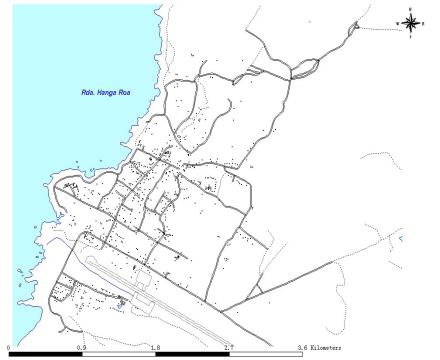 Casos confirmados de Dengue
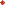 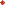 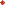 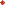 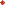 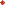 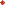 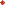 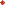 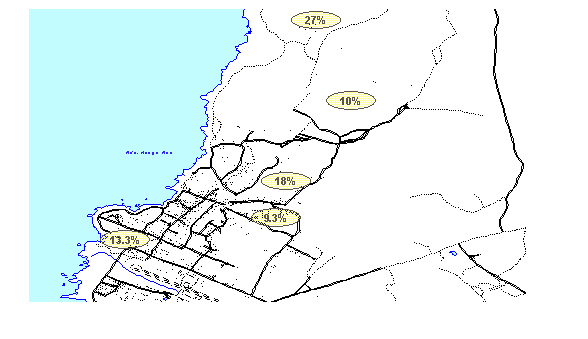 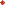 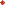 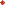 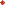 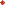 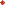 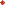 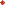 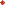 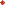 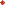 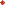 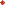 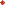 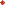 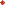 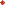 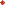 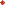 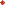 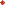 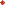 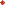 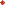 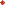 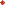 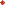 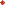 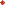 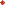 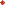 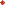 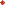 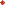 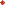 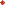 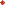 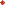 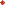 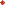 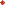 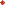 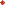 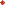 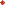 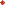 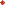 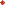 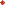 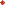 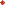 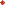 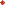 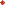 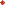 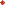 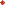 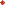 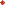 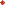 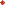 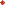 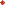 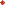 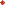 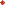 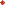 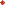 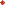 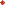 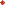 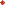 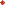 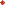 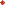 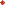 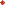 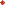 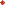 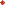 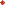 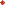 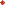 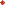 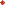 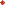 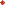 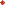 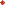 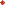 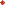 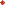 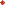 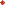 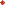 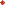 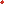 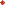 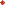 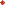 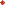 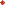 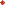 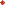 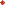 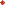 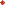 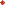 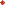 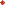 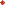 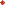 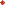 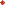 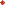 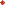 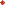 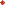 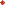 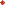 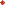 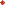 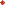 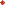 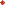 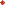 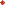 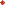 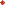 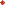 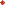 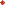 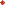 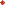 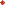 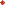 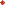 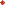 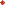 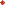 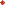 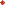 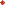 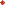 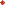 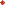 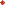 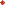 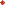 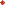 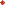 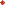 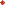 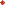 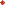 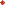 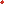 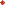 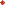 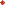 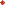 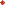 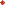 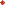 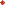 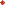 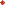 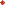 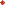 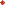 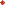 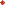 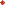 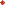 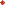 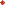 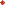 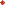 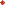 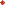 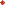 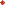 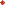 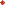 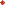 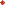 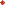 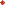 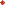 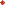 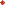 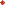 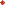 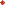 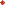 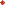 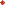 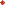 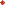 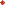 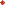 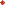 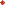 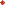 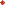 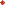 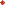 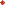 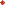 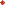 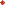 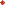 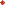 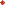 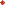 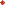 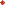 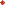 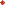 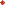 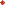 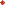 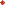 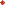 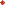 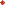 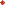 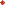 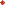 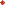 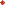 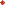 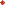 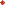 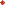 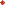 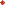 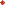 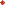 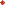 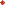 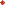 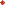 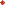 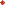 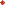 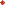 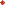 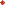 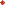 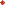 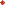 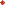 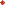 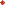 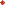 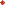 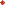 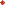 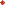 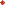 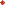 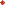 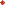 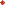 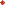 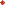 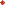 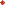 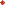 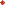 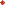 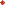 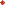 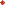 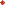 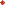 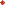 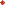 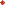 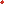 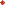 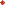 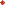 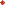 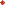 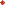 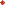 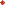 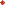 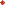 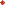 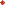 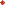 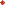 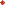 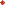 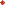 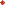 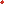 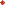 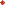 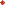 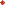 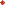 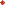 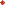 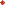 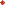 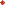 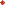 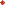 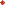 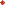 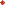 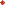 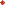 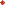 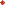 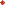 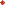 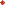 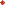 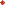 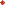 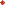 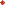 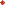 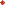 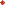 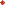 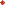 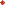 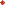 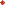 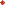 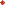 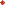 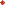 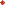 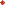 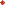 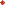 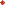 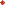 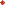 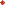 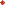 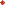 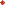 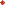 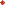 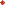 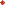 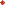 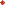 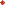 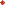 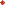 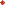 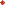 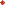 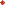 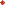 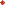 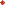 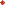 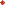 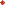 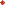 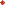 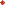 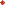 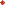 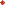 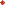 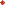 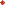 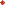 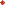 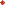 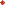 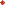 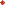 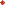 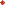 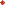 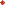 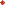 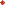 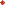 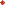 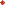 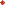 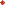 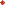 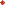 SEMANA 15
Tasa de ataque
Porcentaje de la población que ha presentado la enfermedad:

Casos / Población * 100
Se calcula para toda la población y también para grupos específicos: por sexo, edad, lugar de residencia, etc.
Análisis por grupos sirve para identificar quiénes están en riesgo y cuáles son los posibles mecanismos de transmisión de la enfermedad
Conceptos confusos
Fuente: donde se almacena el agente
Mecanismo o ruta de transmisión:
ruta por la cual el agente llega de la fuente al ser humano (vertical / horizontal, directo / indirecto)
Forma o modo de transmisión: manera en que se disemina el brote: fuente puntual, fuente común continua, o transmisión de persona a persona
Análisis de la Curva Epidémica
Uruguay: Distribución de virus influenza, 2018
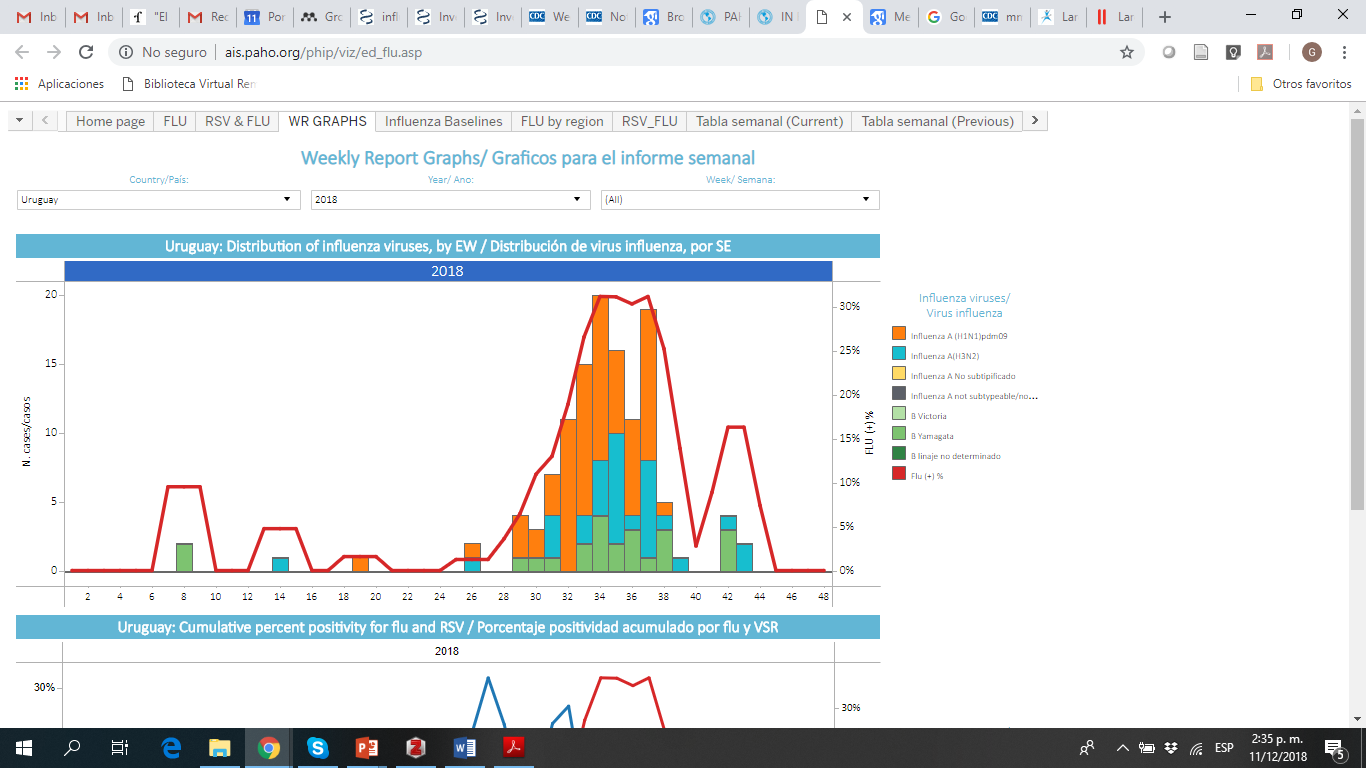 Fuente: Organización Panamericana de la Salud Observatorio Regional - PHIP - Epidemic diseases - Flu. Washington DC: OPS; 2023. [Accedido el 11 diciembre 2018]. Disponible en: http://ais.paho.org/phip/viz/ed_flu.asp
[Speaker Notes: Estamos acostumbrados a ver este tipo de curvas, que se utilizan en los sistemas de vigilancia de enfermedades.]
Curva epidémica en un brote
Gráfico que muestra el número de casos por unidad de tiempo durante el periodo en que ocurre el brote
El intervalo utilizado se define en función del periodo de incubación de el/los agentes sospechosos, ¡NO ES FIJO NI PREDEFINIDO!
Sugiere una forma o modo de transmisión: fuente común puntual, fuente común continua, o transmisión persona a persona
Puede indicar el periodo de incubación, el momento probable de exposición y la eficacia de las medidas de control
Forma o modo de transmisión
Si el intervalo está bien determinado, la forma de la curva permitirá hacer inferencias sobre la forma de transmisión del brote:
– Fuente común puntual
– Transmisión de persona a persona
– Fuente común continua
Fuente común puntual
Inicio almuerzo popular
López C., Feltri A., Leotta G., González G., Manfredi E., Gottardi G. et al . Brote de enfermedad alimentaria en la localidad de El Huecú, provincia de Neuquén. Rev. argent. microbiol.  [Internet]. 2008  Dic [citado  2018  Dic  11] ;  40( 4 ): 198-203. Disponible en: http://www.scielo.org.ar/scielo.php?script=sci_arttext&pid=S0325-75412008000400003&lng=es
Fuente común puntual
Vehículo común (agua, alimentos, etc.) al que se exponen las personas por un periodo único, corto y bien definido
Casos se presentan en grupo, normalmente en un periodo breve
Inicio abrupto, descenso gradual
Un solo pico
Brote de Shigellosis en una feria, 2005
Notificación del brote
Cierre cautelar de los chiringuitos
Período de incubación medio
Agosto
Septiembre
Castell Monsalve, J., Gutiérrez Ávila, G., Rodolfo Saavedra, R., & Santos Azorín, A. (2008). Brote de shigellosis con 146 casos relacionado con una feria. Gaceta Sanitaria, 22(1), 35–39. Disponible en: https://doi.org/10.1157/13115108
Brote de diarrea en una empresa, 2003
Figura 1 – Curva epidémica según fecha de inicio de síntomas. Empresa X. 8–9 julio 2003.
09/07/2003
Frecuencia
08/07/2003
Fuente: Empresa X.
Espinoza Aguirre A, Ramírez Fernández H, Wasserman Teitelbaum H. Brote de diarrea debido a intoxicación por alimentos en una empresa X. San José, Costa Rica, del 8 al 9 de julio 2003. Rev. costarric. salud pública  [Internet]. 2007  July [cited  2018  Dec  11] ;  16( 30 ): 32-38. Disponible en: http://www.scielo.sa.cr/scielo.php?script=sci_arttext&pid=S1409-14292007000100005&lng=en
Transmisión de persona a persona
Curva epidémica de casos notificados de sarampión por fecha de aparición de síntomas
Epi-linked to Other NAR
Epi-linked to Lab Confirmed
Lab Confirmed
n = 392*
*Tres casos sin fecha de inicio de síntomas no se incorporaron a la epicurva. Fecha de inicio basada en la erupción o, si no está disponible, en la fecha de inicio del pródromo. Datos hasta 10 de abril de 2014.
Van Buynder PG. Gran brote de sarampión en una comunidad religiosa de Columbia Británica. J Vaccines Vaccin. 2014; 5:246. Disponible en inglés en: https://www.researchgate.net/publication/280724584_Large_Measles_Outbreak_in_a_Religious_Community_in_British_Columbia
Transmisión de persona a persona
Casos agrupados
Múltiples picos sugieren transmisión secundaria
Tiempo entre picos es aproximadamente igual al periodo de incubación, particularmente al principio del brote
Sarampión en California, 2014-2015
Explosición en el parque temático de Disney
Diciembre
Enero
Febrero
Fecha de aparición de la erupción
Zipprich, J., Winter, K., Hacker, J., Xia, D., Watt, J., & Harriman, K. (2015). Brote de sarampión - California, diciembre de 2014 a febrero de 2015. MMWR. Morbidity and Mortality Weekly Report. 2015; 64(6), 153–154. Disponible en inglés en: https://pubmed.ncbi.nlm.nih.gov/25695321/
Brote nosocomial de queratoconjuntivitis, 2002
Curva Epidémica brote conjuntivitis nosocomial
Asencio-Durán M., Romero-Martín R., García-Martínez J.R., Peralta-Calvo J.M., Pérez-Blanco V., García-Caballero J. et al . Brote nosocomial de queratoconjuntivitis epidémica en una Unidad de Cuidados Intensivos Neonatal. Arch Soc Esp Oftalmol  [Internet]. 2007  Feb [citado  2018  Dic  11];  82( 2 ): 73-80. Disponible en: http://scielo.isciii.es/scielo.php?script=sci_arttext&pid=S0365-66912007000200004&lng=es
Fuente común continua
Salmonella Newport vinculada a pepinos
May
Jun
Jul
Aug
Sep
Fecha estimada de inicio de la enfermedad
Angelo, K. M., Chu, A., Anand, M., Nguyen, T.-A., Bottichio, L., Wise, M., Fatica, M. (2015). Brote de infecciones por Salmonella Newport vinculado a pepinos - Estados Unidos, 2014. MMWR. Morbidity and Mortality Weekly Report. 2014; 64(6), 144–147. Disponible en inglés en: https://pubmed.ncbi.nlm.nih.gov/25695319/
Fuente común continua (intermitente)
Casos individuales o en grupos
Duración del brote relativamente larga
A veces no existe un pico claramente definido, o hay varios picos
Periodo entre picos no está necesariamente relacionado al periodo de incubación
Legionelosis en Murcia, España
García-Fulgueiras A, Navarro C, Fenoll D, García J, González-Diego P, Jiménez-Buñuales T, Rodriguez M, Lopez R, Pacheco F, Ruiz J, Segovia M, Balandrón B, Pelaz C. Brote de enfermedad de legionelosis en Murcia, España. Emerging Infectious Diseases. 2003; 9(8), 915. Disponible en inglés en: https://pubmed.ncbi.nlm.nih.gov/12967487/
Cólera en India
Distribución de pastillas de cloro
Cloración de pozos entubados
Cese del suministro de agua
Murhekar, M., Allam, R., Uthappa, C., Nalini, C., Udaragudi, P., & Tadi, G. (2015). Brote de cólera debido a agua contaminada, distrito de Medak, Andhra Pradesh, India. Indian Journal of Community Medicine. 2013; 40(4), 283. Disponible en inglés en: https://doi.org/10.4103/0970-0218.164408
Figura 1. Distribución de casos humanos confirmados de fiebre amarilla, según semana epidemiológica (SE) de ocurrencia. Brasil, 2016–2019
2016
2017
2018
2019
Semanas epidemiológicas
Fuente: Datos publicados por el Ministerio de Salud de Brasil (2016–2018, hasta la SE 50) y la Secretaria de Salud de los estados de São Paulo y Paraná (SE 51 de 2018 a SE 9 de 2019) y reproducidos por la OPS/OMS.
Figura 1. Distribución de casos sospechos por día en Haití del 29 de septiembre de 2022 al 24 de febrero de 2023
Fecha de notificación
Acumulativo
Sospechoso
Fuente: Ministère de la Santé Publique et de la Population (MSPP) de Haití. Datos reproducidos por la OPS/OMS.
Cómo construir la curva epidémica
Sugerir cómo debe ser la curva epidémica según la evidencia clínico-epidemiológica disponible
Listar los agentes etiológicos potencialmente involucrados y sus periodos de incubación medios
Evaluar varios intervalos para el eje X con aproximadamente 1/3 de los períodos de incubación
Preparar todas las curvas que sean necesarias y seleccionar la que sea compatible con la forma de transmisión planteada en la hipótesis inicial
Gastroenteritis inespecífica en Ciudad X
26 casos entre febrero-abril 2004 en un periodo de 73 días
Construyendo la curva
Se sospecha que hubo transmisión de persona a persona, la curva debería mostrar grupos de casos
Posiblemente es hepatitis viral A, periodo de incubación: 15-50 días según el inóculo
Periodo de incubación promedio: 28-30 días
Se construye una curva con un intervalo de 1/3 del periodo de incubación, aproximadamente 10 días
Curva cada 10 días
20 días
40 días
Casos en grupos
Posible transmisión de persona a persona
PI medio: 20-40 días, compatible con HVA
Casos muy agrupados
Curva cada 7 días
21 días
42 días
Similar a curva anterior, pero
Cámara lenta, casos menos agrupados
PI promedio: aprox. 21-42 días
Comparando las curvas
7 días
10 días
Ambas curvas son similares

7 días muestra mejor la progresión del brote
Enfermedad diarreica en Trujillo, Perú
79 casos el 5-6 de mayo de 1977, encuestados al azar. 

Todos los casos almorzaron en el comedor universitario el 5 de mayo
Gunn, R. A., & Bullón Loarte, F. Enterocolitis por Salmonella: informe sobre un brote extenso por alimentos contaminados en Trujillo, Perú. Boletin De La Oficina Sanitaria Panamericana. Pan American Sanitary Bureau. 1980; 88(4), 308–315. Disponible en: https://iris.paho.org/handle/10665.2/17271
Construyendo la curva
Se sospecha fuente común puntual, todos los casos son alumnos de una universidad
* Los datos están recogidos cada 6 horas solamente
Curva para salmonela cada 6 horas
18 horas
Sugiere fuente común puntual
Casos en bloques , no cámara lenta
Exposición: mediodía del 5/May
Curva para salmonela cada 12 horas
Casos demasiado agregados en bloques, nada de cámara lenta
Curva para campy cada 24 horas
Casos mucho más agregados, no tiene ninguna relación
Comparando las curvas
6h
12h
24h
Conclusiones
La curva cada 6h muestra claramente una transmisión de fuente común
Esa curva es compatible con infección de salmonela
Curva sugiere que la exposición ocurrió durante el almuerzo del 5 de mayo
Usos
Una curva bien construida ayuda a describir la evolución del brote
Describe la posible forma de transmisión del brote
Puede ayudar a estimar el posible momento de exposición y el periodo de incubación
Describe la magnitud del problema, proyecta la ocurrencia de nuevos casos, y puede evaluar las medidas de control
Interpretación de curvas
Estimando el periodo de incubación.
En transmisión persona a persona:
Teniendo el primer caso identificado se usa el periodo de incubación mínimo, medio y máximo para confirmar si es el caso primario o no
Si hay una fuente común puntual conocida, se puede calcular el periodo de incubación
Si es una fuente común puntual con exposición desconocida se puede evaluar cuando fue la exposición
Promedio
?
Mínimo
Máximo
Sabiendo en que momento ocurrió la posible exposición, se puede focalizar las preguntas de la encuesta sobre ese posible periodo
¿Qué alimentos ingirió anoche entre las 6 y 12 pm?
La curva epidémica también describe la magnitud del problema y en qué momento del brote estamos
Pero estas afirmaciones deben hacerse con cuidado
Curva epidémica en Excel
Formato del gráfico
Se llama “curva”, pero en realidad es un histograma (gráfico de barras)

Las barras deben ser sólidas, completamente contiguas y planas (¡¡no tridimensionales!!)

Primero haga el gráfico a mano en papel, y luego pase la versión final a Excel u otro paquete gráfico
Curva en Excel
Ingresar casos y periodos de tiempo (como texto) en dos columnas de datos contiguas
1
Generar un gráfico de barras (columna 2-D agrupada), resaltando sólo la columna con los números de casos
2
Clic derecho sobre leyenda y eliminarla
3
Clic derecho sobre barras, seleccionar formato/ opciones de serie y reducir ancho del intervalo de 150 a 0 (barras contiguas)
4
Clic derecho sobre el gráfico, escoger “Seleccionar datos”, clic en “Editar” bajo “Etiquetas eje horizontal”, seleccionar rango de “rótulos del eje X” y marcar etiquetas de periodos de tiempo
5
Ir a “Presentación” y en rótulos de eje etiquetar eje Y (“Casos”) y eje X (“Tiempo”)
6
Línea de tiempo
La “línea de tiempo” es un elemento crucial para entender el origen del brote, y presentar todo evento clave y su posible relación con el brote
La curva epidémica es la base para la línea de tiempo
Incluye un periodo de incubación máximo antes del primer caso para mostrar el posible momento de exposición
© Organización Panamericana de la Salud, 2023
Algunos derechos reservados. Esta obra está disponible en virtud de la licencia Reconocimiento-NoComercial-CompartirIgual 3.0 Organizaciones intergubernamentales de Creative Commons (CC BY-NC-SA 3.0 IGO).Con arreglo a las condiciones de la licencia, se permite copiar, redistribuir y adaptar la obra con fines no comerciales, siempre que se utilice la misma licencia o una licencia equivalente de Creative Commons y se cite correctamente. En ningún uso que se haga de esta obra debe darse a entender que la Organización Panamericana de la Salud (OPS) respalda una organización, producto o servicio específicos. No está permitido utilizar el logotipo de la OPS.La OPS ha adoptado todas las precauciones razonables para verificar la información que figura en la presente publicación. No obstante, el material publicado se distribuye sin garantía de ningún tipo, ni explícita ni implícita. El lector es responsable de la interpretación y el uso que haga de ese material, y en ningún caso la OPS podrá ser considerada responsable de daño alguno causado por su utilización.